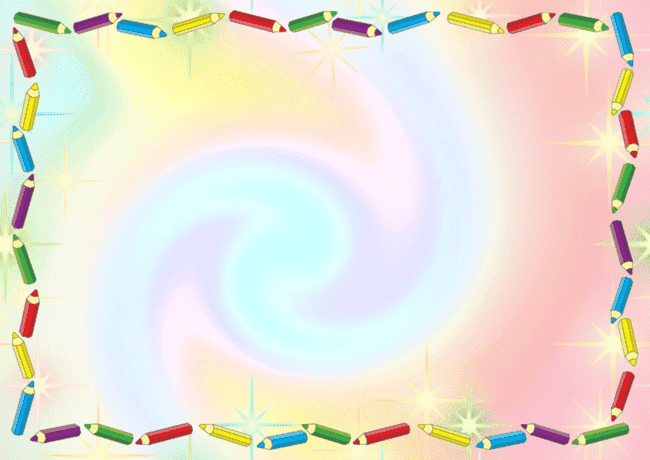 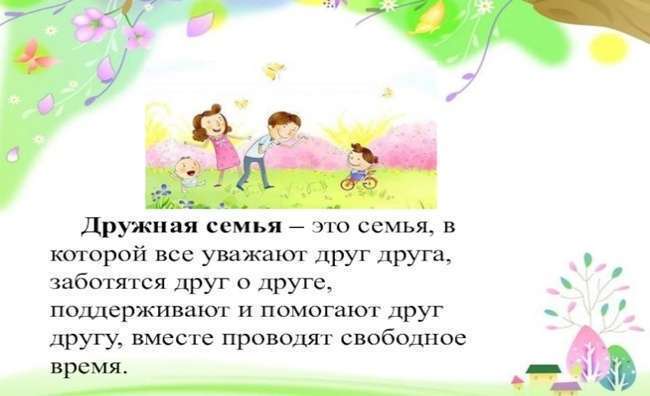 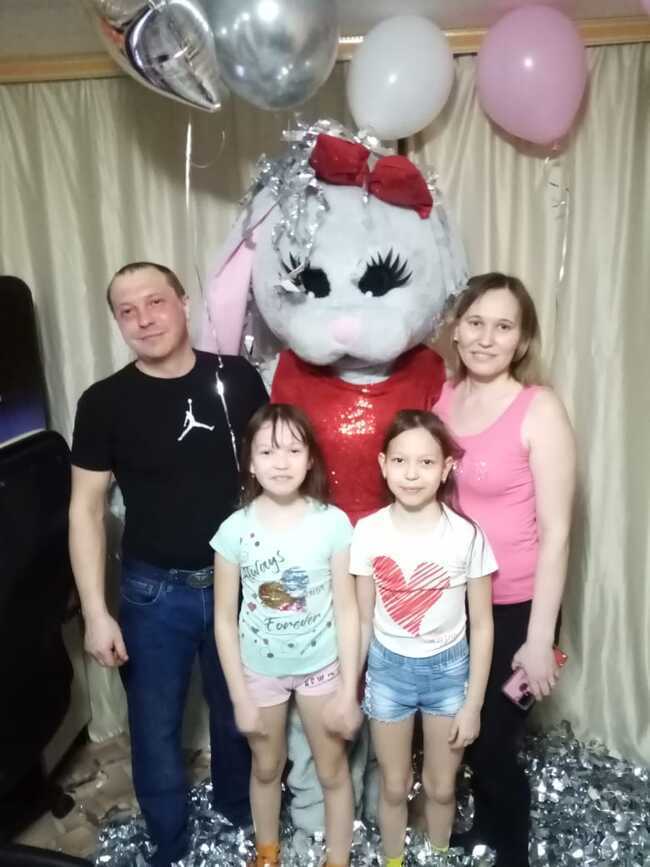 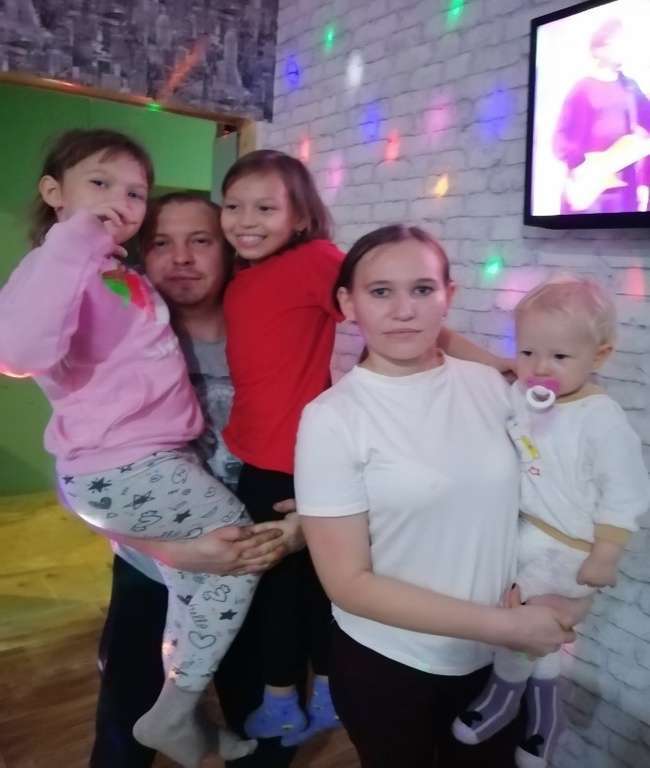 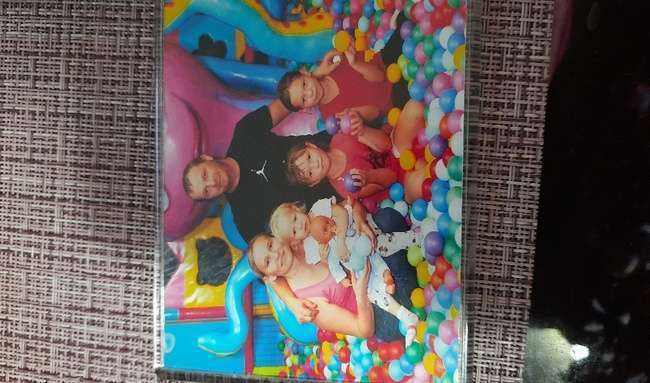 Авторы:
Лебедева Ольга Сергеевна
Лебедев Денис Владимирович
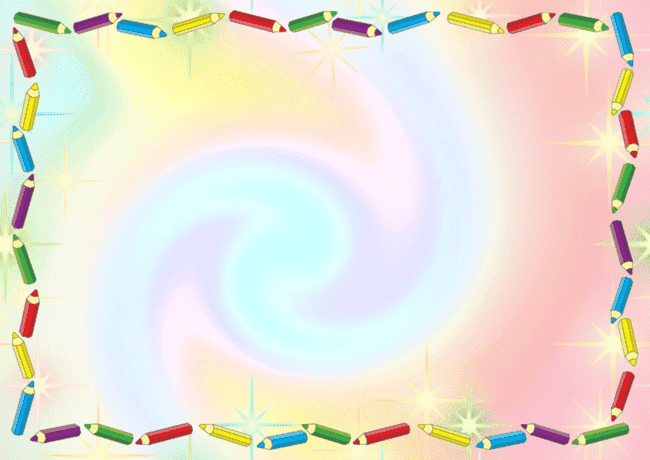 Это мои родители:
Папа-Денис
Мама-Ольга
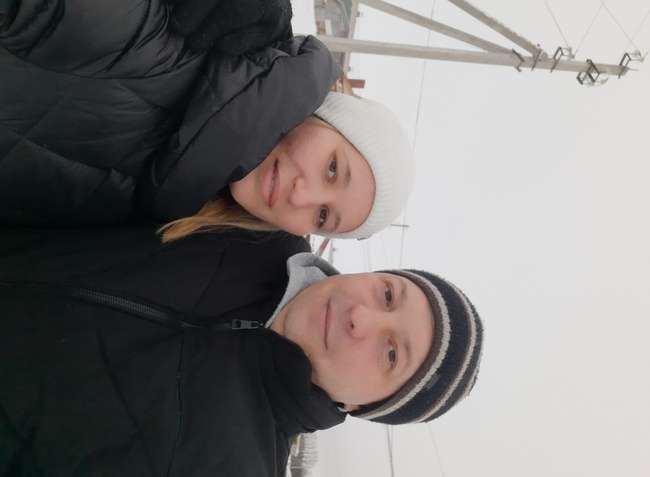 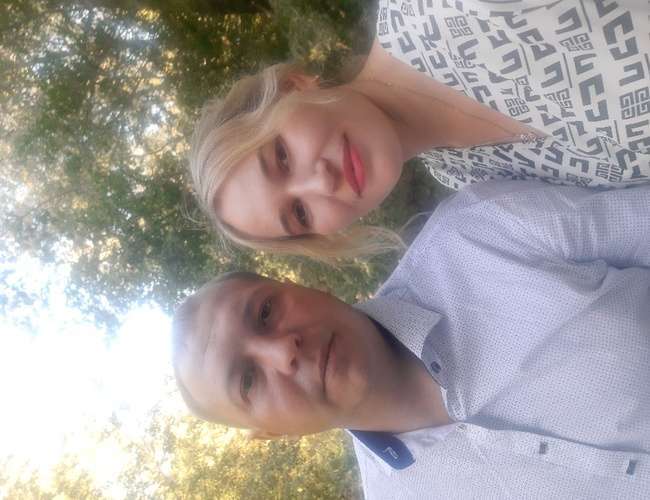 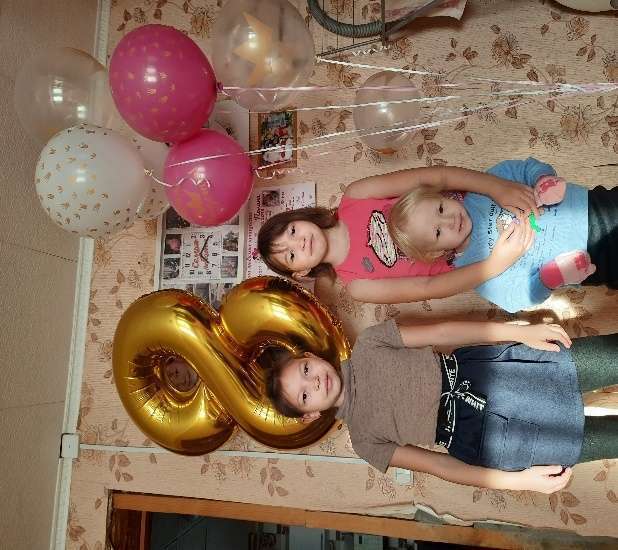 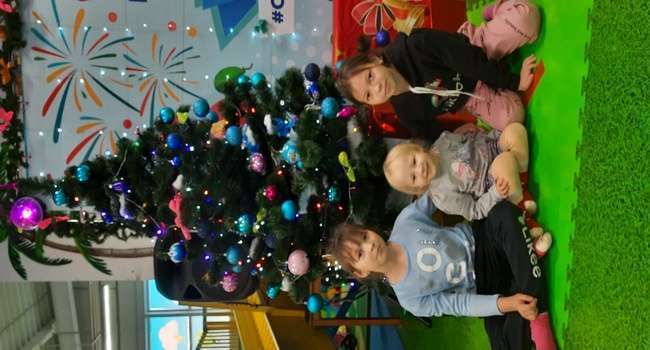 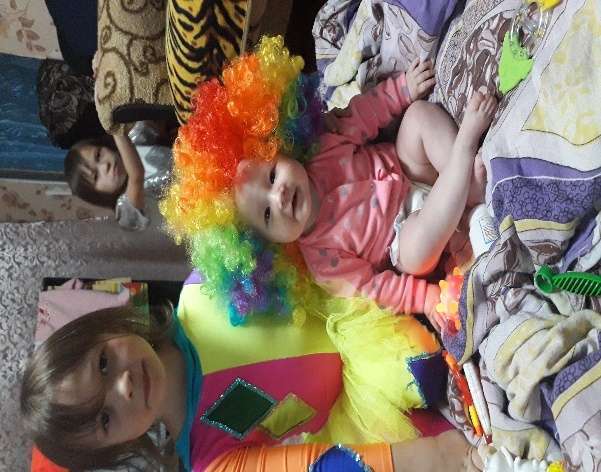 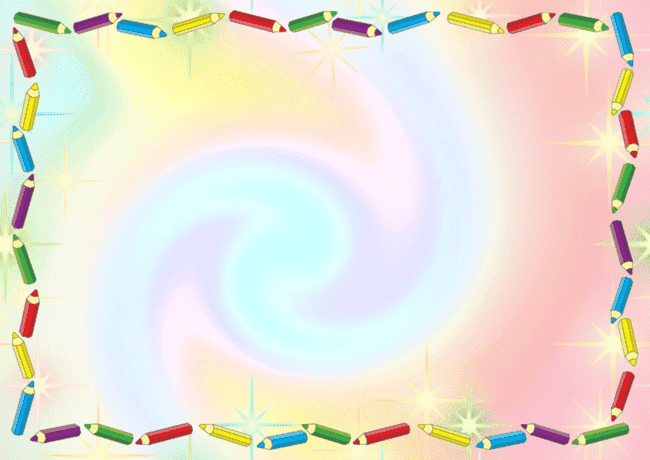 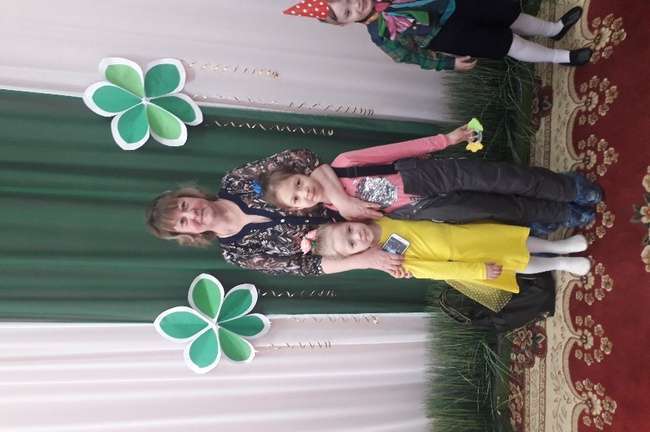 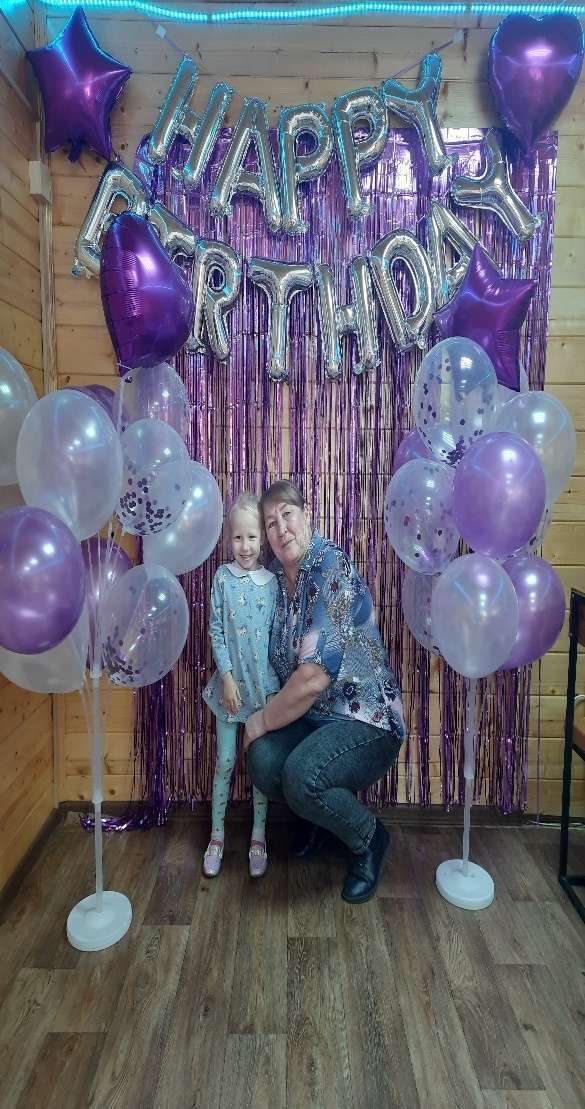 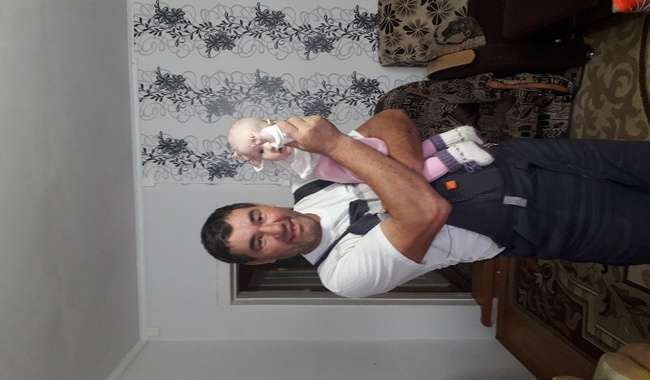 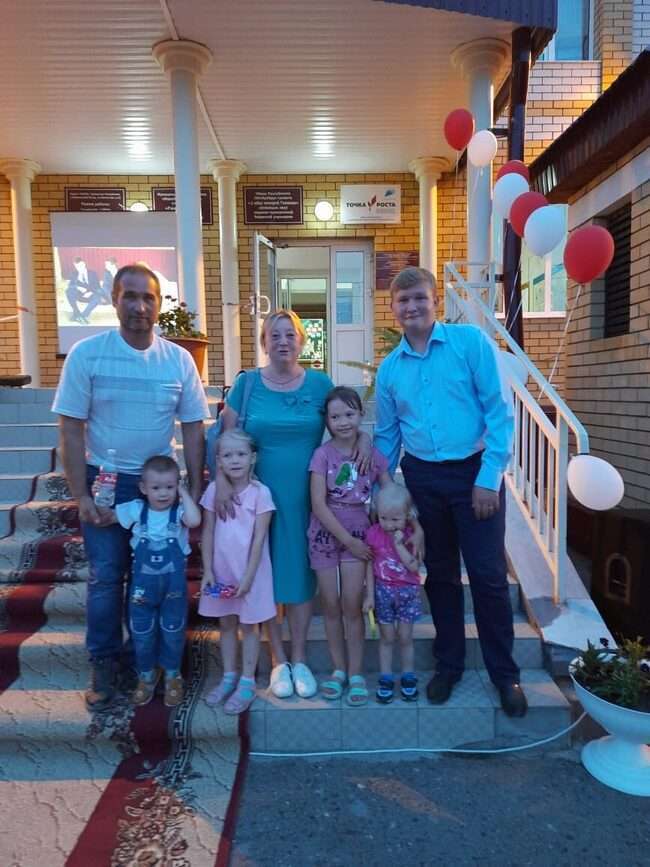 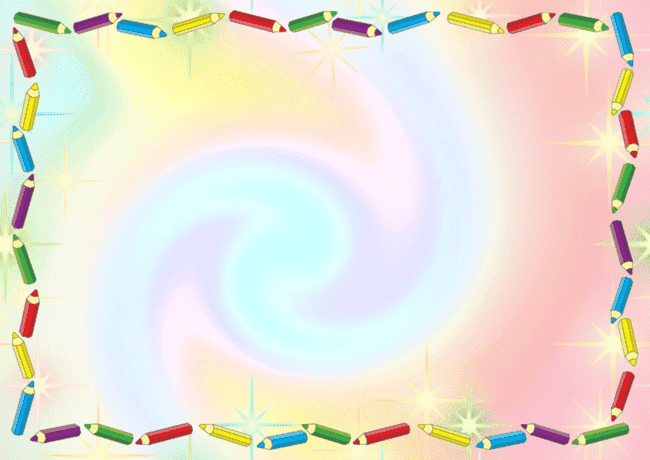 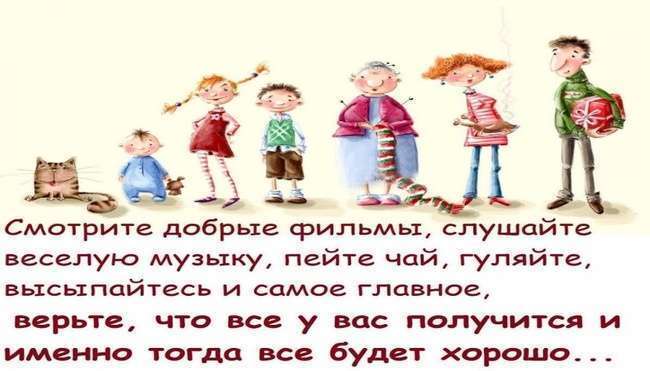 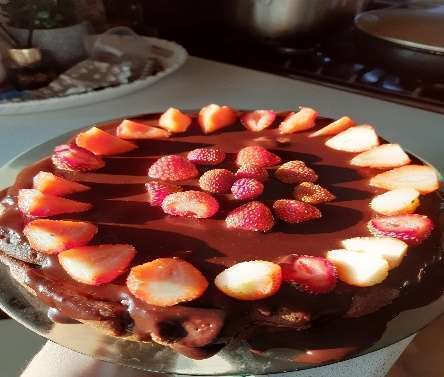 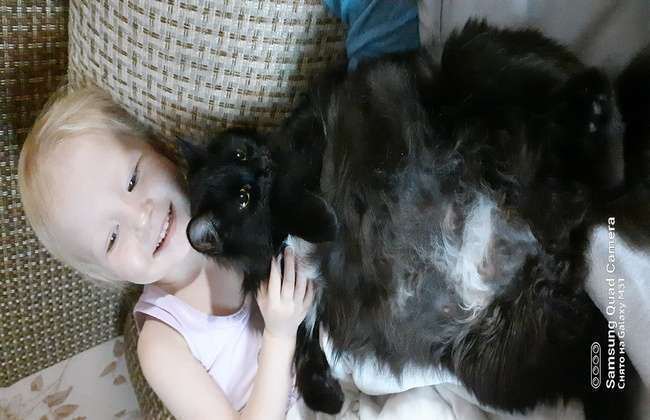 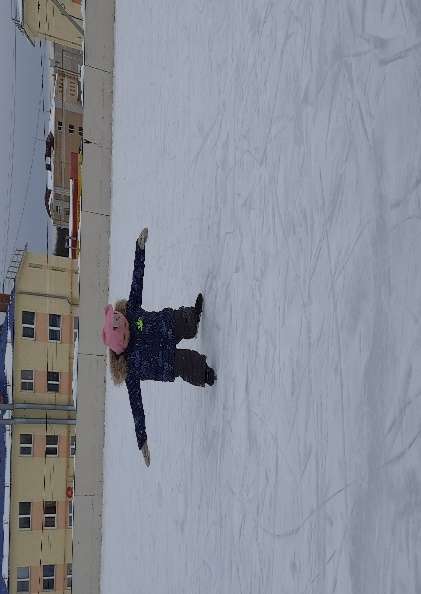 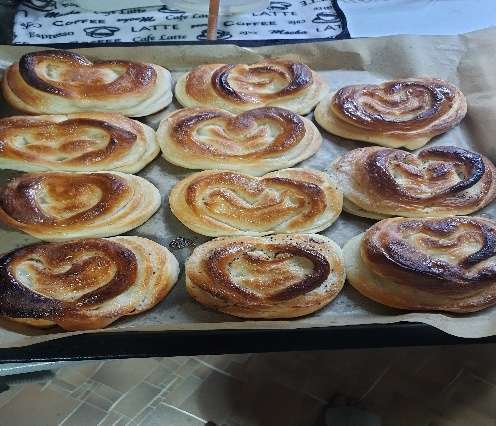 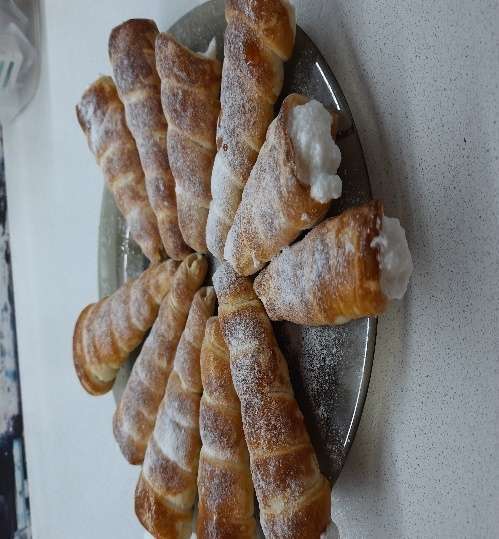 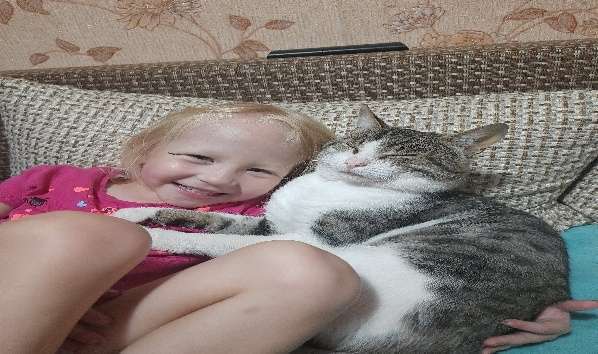